Patofyziologie šoku
Šok - definice
Těžká hypoperfúze tkání spojená se snížením dodávky kyslíku orgánům
Přítomnost systémové hypotenze (z různých příčin)
P = Q  R
Q ~ CO = SV  f
CO závisí na:
                  a) funkci srdce
                  b) žilním návratu (→preload) ~ CO
R – systémová rezistence (hl. arteriol) - afterload
Křivky srdeční a cévní funkce
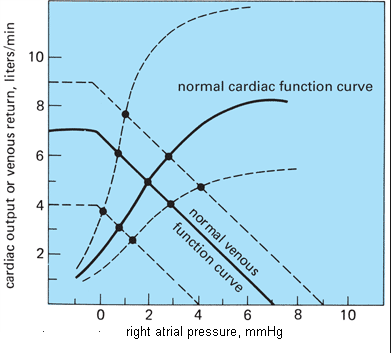 aa
Fáze šoku
Kompenzace vyvolávající příčiny
Dekompenzace
Refrakterní šok
Kompenzační mechanismy a jejich limity
Aktivace sympatiku (desítky sekund)
Aktivace RAAS (cca hodina)
Vasokonstrikce (je-li možná)
Vasodilatace ve vybraných orgánech (zejm. myokard)
Pozitivně inotropní účinek sympatiku na srdce (je-li možný) – ale za cenu vyšších nároků na myokard
Zvýšení TF – ale při vysoké frekvenci CO klesá
Udržení cirkulujícího volumu snížením diurézy – ale za cenu akutního renálního selhání
Přesun tkání na anaerobní metabolismus - ale za cenu ↓ ATP a ↑ laktátu (acidóza) 
Posun saturační křivky hemoglobinu doprava (↑2,3-DPG)
Hyperglykémie – ale utilizace Glc v periférii je snížená
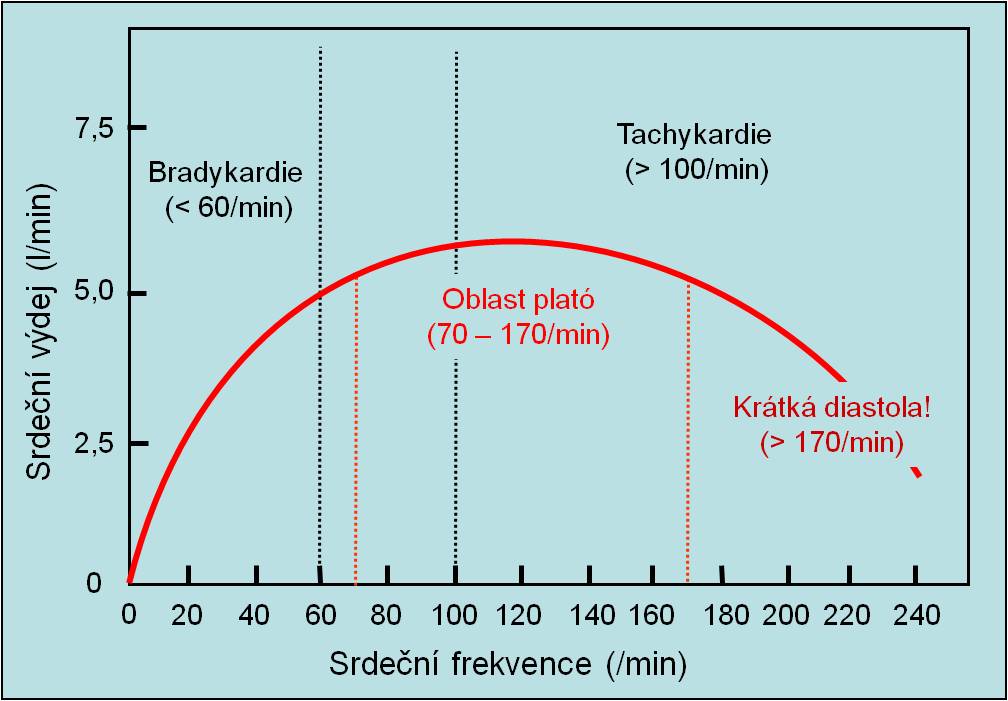 Dekompenzace šoku
↓ TK
↓ diuréza
Hypoperfúze mozku – zhoršení mentálních funkcí
Akrocyanóza
Tachypnoe
Léčba – koloidní roztoky, katecholaminy
Šok na buněčné úrovni
Mitochondriální dysfunkce (důsledek hypoxie) – snížená produkce ATP
↑ tvorba ROS dysfunkčními mitochondriemi
Selhání iontových pump (hl. Na/K ATP-ázy →↑intracelulární Ca2+)
↓ intracelulární pH
Lyzosomální abnormality – uvolnění lyzosomálních proteáz
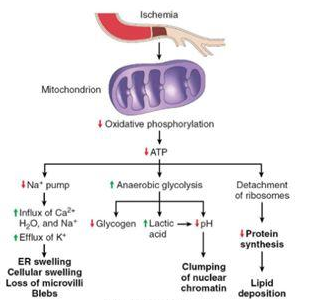 Refrakterní šok
Bludné kruhy
      1) Vazodilatace ↔ hypoperfúze
Endoteliální buňky disponují dvěma izoformami syntázy oxidu dusnatého – konstitutivní (eNOS) a inducibilní (iNOS)
Při trvající hypoxii endoteliálních buněk je vystupňována aktivita iNOS (primárně fyziologický mechanismus)
Vzniklý NO tak prohlubuje hypotenzi
2) Hypoxie myokardu ↔snížení kontraktility
Snížení perfúze myokardu vede k ↓CO, což dále snižuje koronární průtok
Myokard nebenefituje z posunu saturační křivky hemoglobinu – extrakce kyslíku z krve je už fyziologicky na maximu
3) Hypoperfúze mozku ↔ ↓aktivity sympatiku
Snížení perfúze vazomotorického centra vede nejdříve k hyperaktivitě SNS, která je však vystřídána jeho útlumem
To vede k ↓perfúze mozku
Další „bludné kruhy“ v patogenezi šoku
Formy šoku
Hypovolemický šok (tj. absolutní ztráta tekutin) – snížení preloadu
Distribuční („teplý“) šok – snížení afterloadu, CO může být zvýšený
Kardiogenní šok – normovolémie, normodistribuce, snížení CO při poruše funkce srdce 
Obstrukční šok – snížení preloadu jedné z komor při normovolémii a následné snížení CO – patofyziologie obdobná kardiogennímu šoku
Křivky srdeční a cévní funkce u šoku
Hypovolemický šok: kompenzace vazokonstrikcí a kardiálními mechanismy
Distribuční šok: kompenzace zejm. kardiálními mechanismy (vazokonstrikce zpravidla není možná)
Kardiogenní (a obstrukční) šok: kompenzace vazokonstrikcí
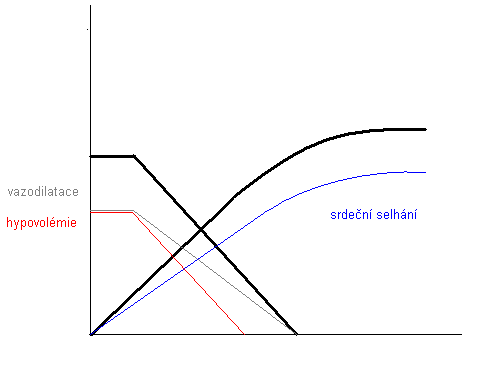 Q [dm3.min-1]
P [mmHg] v pravé síni
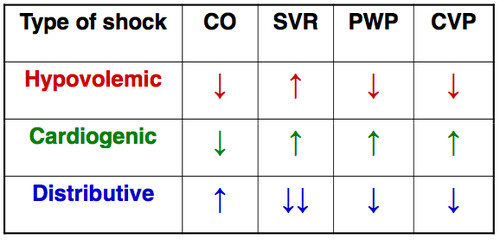 Hypovolemický šok - příčiny
Akutní krvácení
Popáleniny, traumata
Rychlý vznik ascitu
Akutní pankreatitida
Těžká dehydratace
Zvracení, průjmy
Excesivní diuréza (např. diabetes insipidus)
Distribuční šok - příčiny
Anafylaktický šok
Anafylaktoidní šok
Účast mediátorů žírných buněk, ale bez IgE
Např. hadí jedy, radiokontrastní látky
Septický šok
Účast bakteriálních lipopolysacharidů
Bakteriální toxiny
IL-1, TNF-α – stimulují tvorbu PGE2 a NO
Neurogenní šok
Vazodilatace v důsledku poruchy vazomotorického centra nebo jeho drah
Kardiogenní šok - příčiny
Infarkt myokardu
Arytmie
Chlopenní vady (např. ruptura papilárních svalů)
Dekompenzace selhání při dilatační kardiomyopatii, restriktivní kardiomyopatii, amyloidóze…
Přetížení srdce katecholaminy („tako-tsubo kardiomyopatie“ – akinéza hrotu + hyperkinéza báze)


Ruptura komorového septa
Obstrukční šok – např. srdeční tamponáda, masivní plicní embolie, disekce aorty
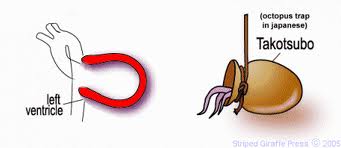 Orgánové komplikace při šoku
Plíce
ARDS
Játra
nekróza hepatocytů
GIT
stresový vřed
nekrotické poškození střevní sliznice → sepse
Ledviny
akutní renální selhání při konstrikci arteria afferens
akutní tubulární nekróza při ischemii
Diseminovaná intravaskulární koagulopatie (DIC)
Systémová expozice trombinu
2 fáze:
Tvorba mikrotrombů (s lokální ischémií)
Vyčerpání koagulačních faktorů a orgánové krvácení
Důsledek poškození cévní výstelky
Navíc zpomalení toku krve (urychluje koagulační reakce)
Zvláště častá u septického šoku
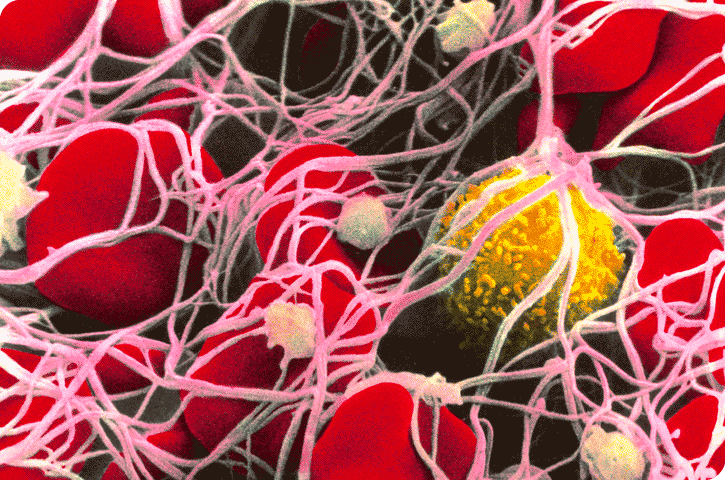 Syndrom systémové zánětlivé odpovědi (SIRS)
Systémová aktivace imunitních mechanismů
Příčiny:
infekce (sepse)
šok z neinfekčních příčin (difúzní poškození tkání při hypoxii)
inkompatibilní transfúze
radiační syndrom (zejm. GIT forma)
Syndrom dechové tísně dospělých (ARDS – „šoková plíce“)
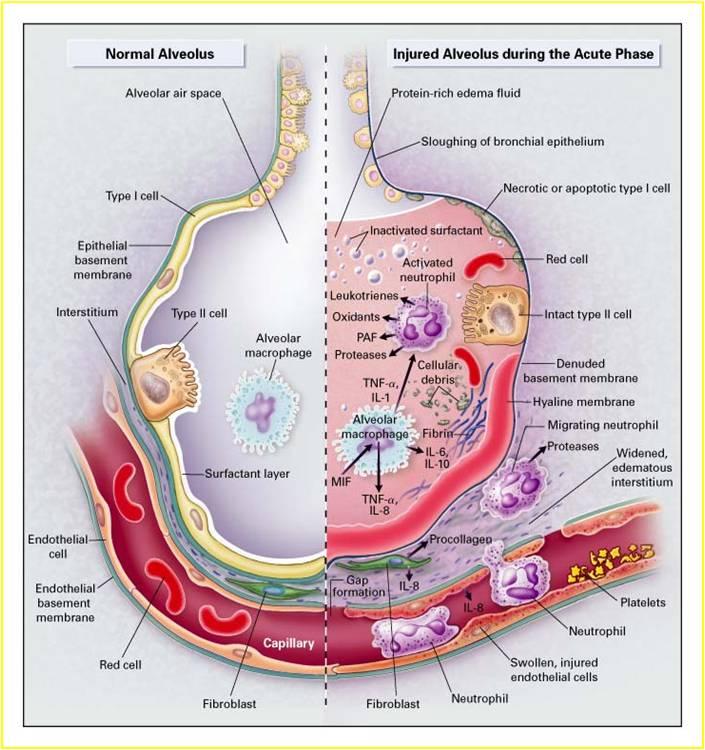 Důsledek zánětlivého poškození plíce při SIRS, plicních infekcích, aspiraci žal. šťávy, tonutí
Exsudativní fáze (v řádu hodin): uvolnění cytokinů, infiltrace leukocyty, plicní edém, destrukce pneumocytů typu I
Proliferativní fáze: fibróza,   ↑ mrtvý prostor, proliferace pneumocytů typu II
Reparativní fáze: ↓ zánět,   ↓ edém, přetrvává fibróza, většinou trvalá plicní restrikce
Multiorgánová dysfunkce (MODS)
Selhání více orgánů najednou (plíce, játra, GIT, ledviny, mozek, srdce)
Může se rozvinout i s odstupem (v řádu dní až týdnů)
Hypermetabolismus,  katabolický stres
Může předcházet i následovat SIRS
Obecné zásady terapie
Léčba základní příčiny
Pozitivně inotropní látky, vazopresory (např. katecholaminy – ale: u obstrukce výtoku ze srdečních dutin mohou situaci zhoršit)
Koloidní roztoky, krystaloidní roztoky (ale: u kardiogenního šoku možnost vzniku edému)
O2
i.v. kortikoidy (anafylaxe, SIRS?)
ATB (septický šok)
Mechanická podpora oběhu (kardiogenní šok)
Protišoková poloha